Il Sole
I raggi solari
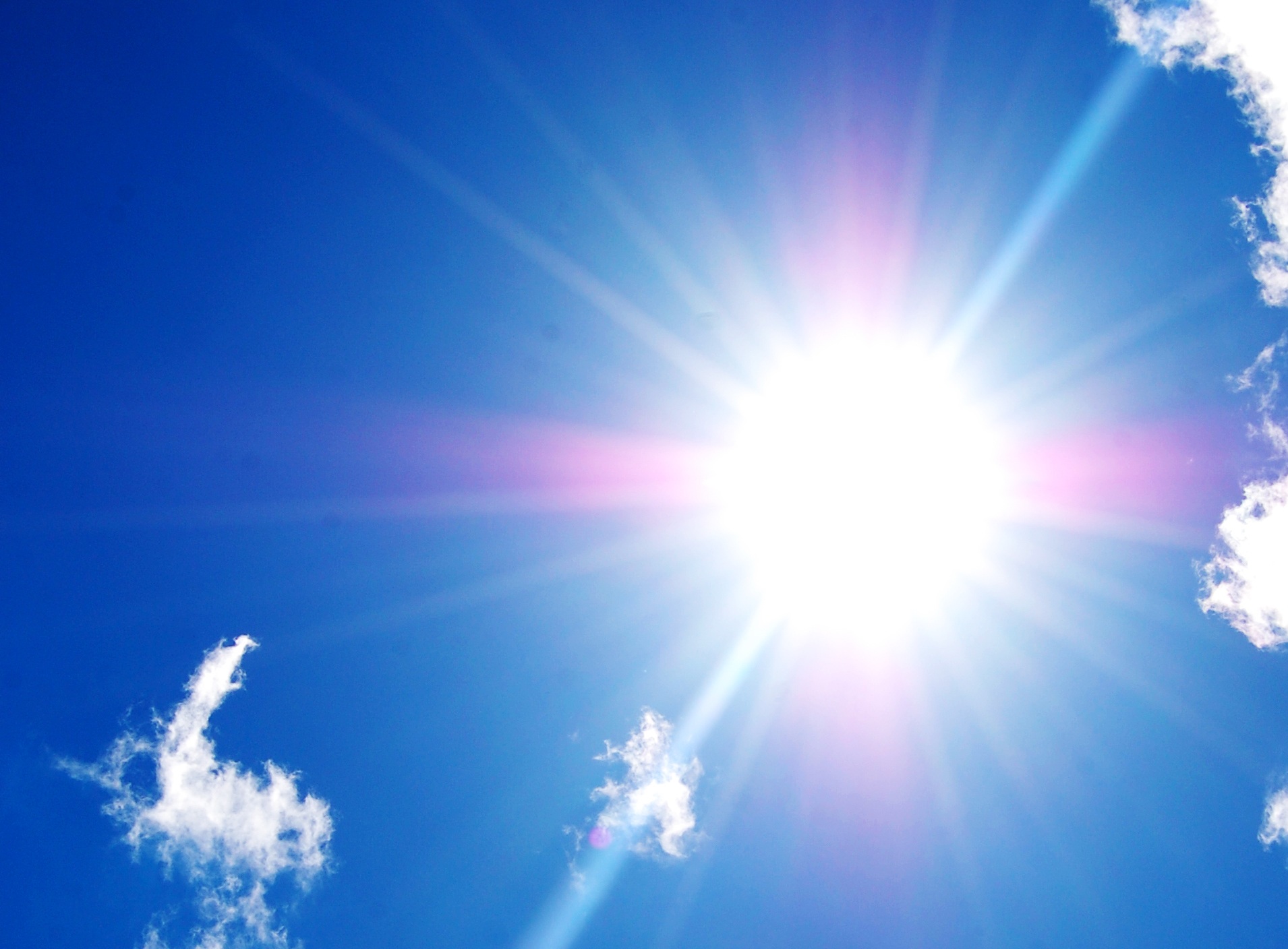 Esperimenti con i raggi luminosi
La freccia illuminata dal sole.
La freccia cambia direzione attraverso l’acqua
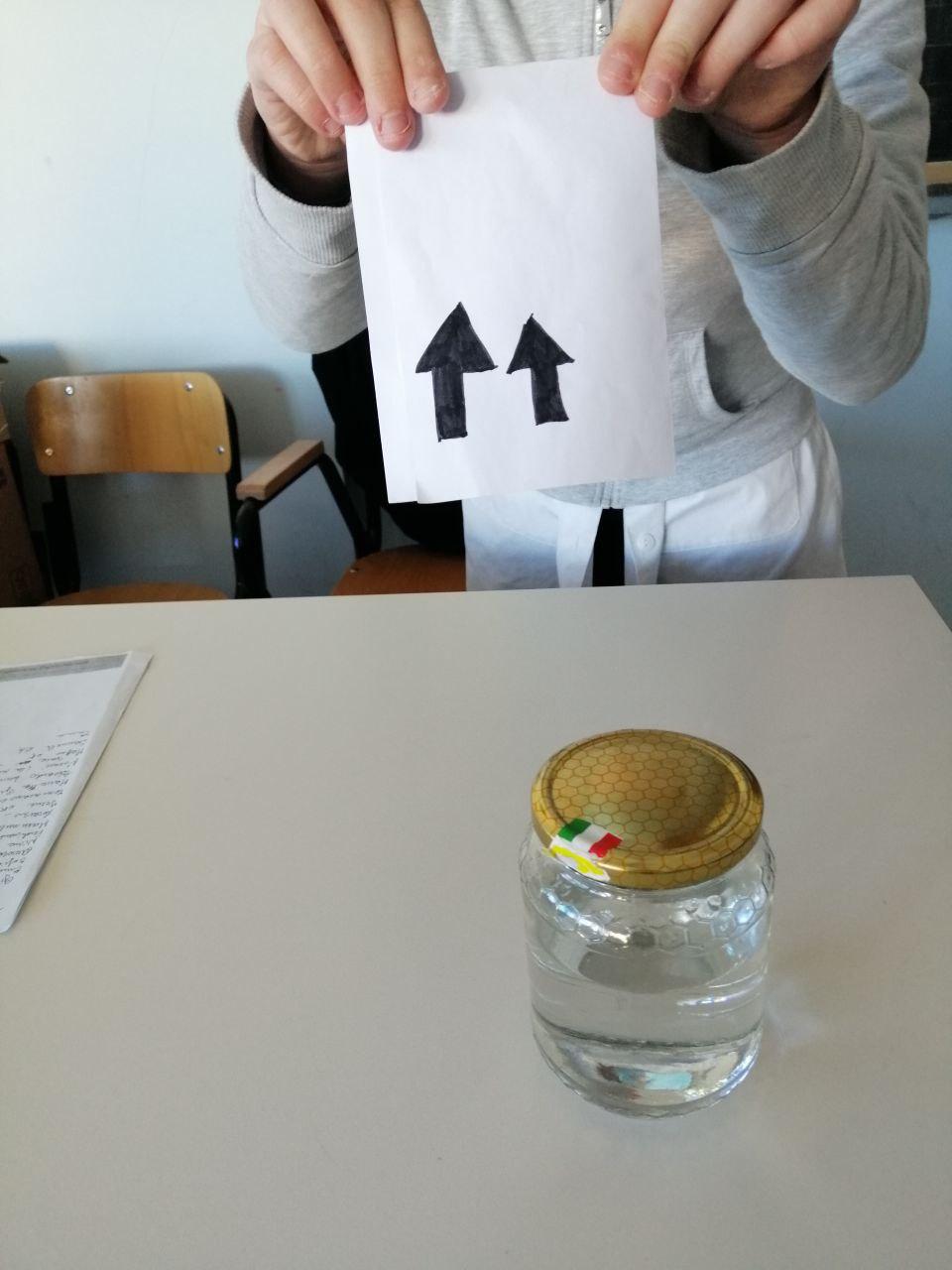 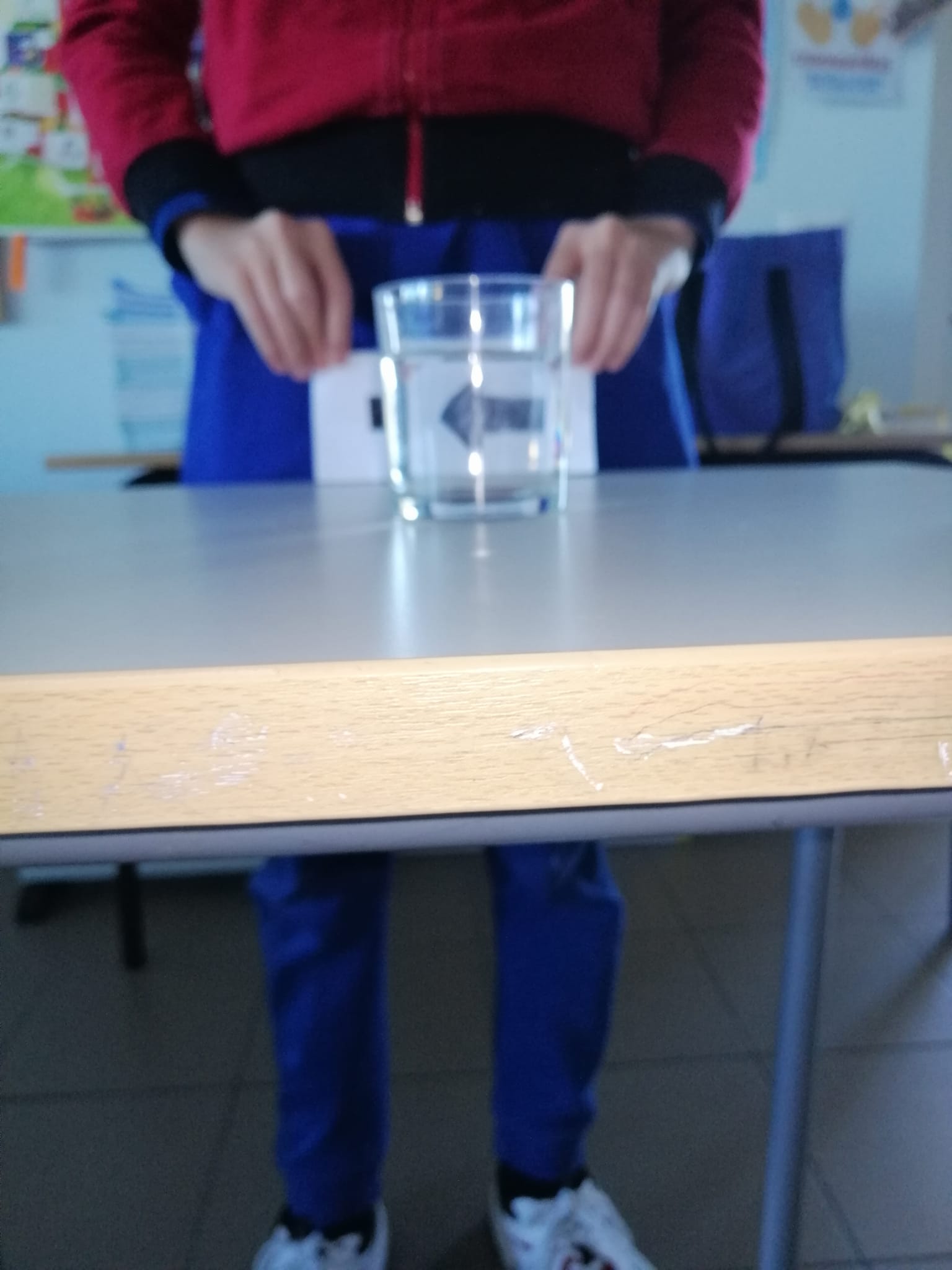 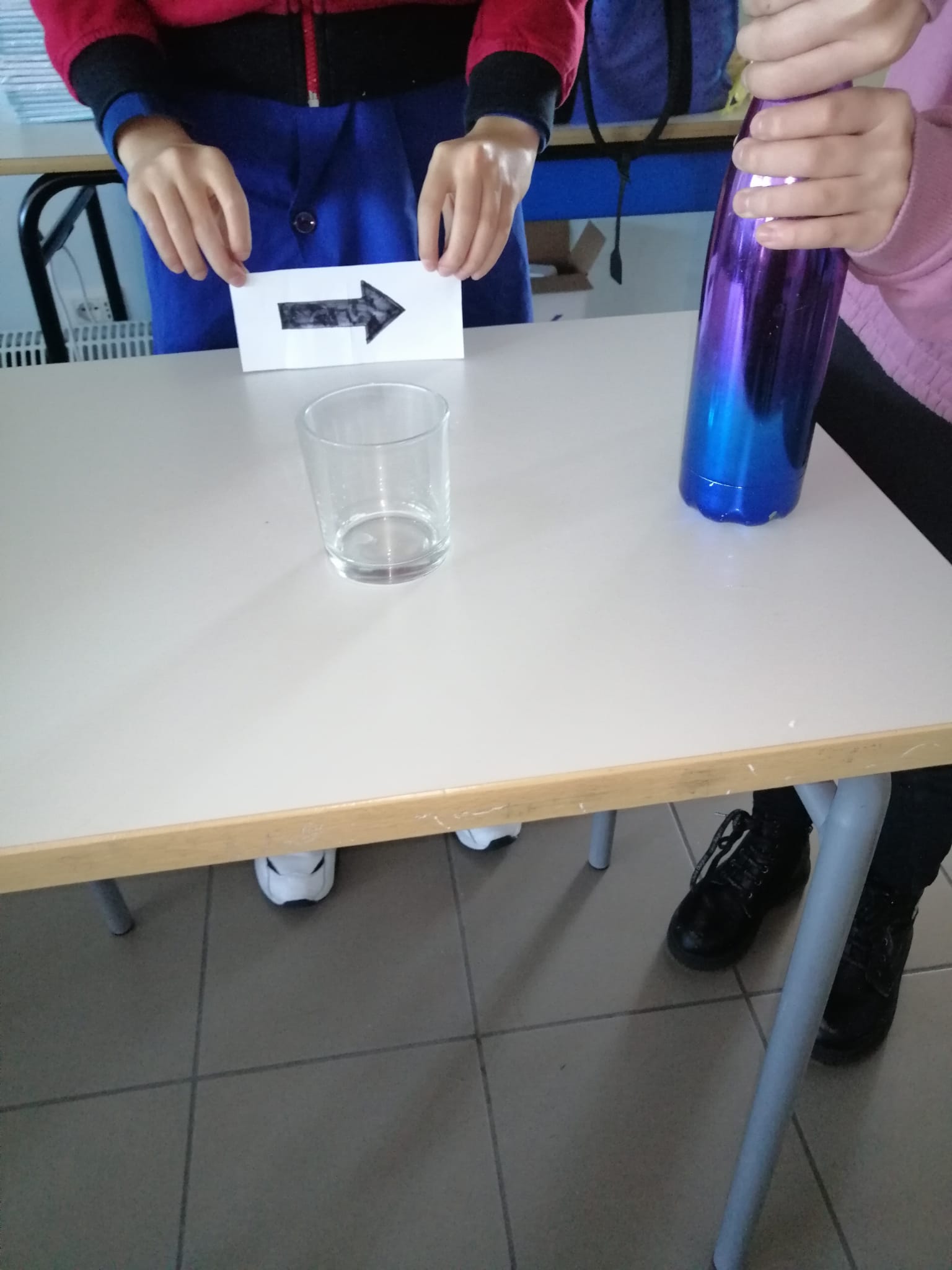 This water is very magic!!!
The sun and the diamond
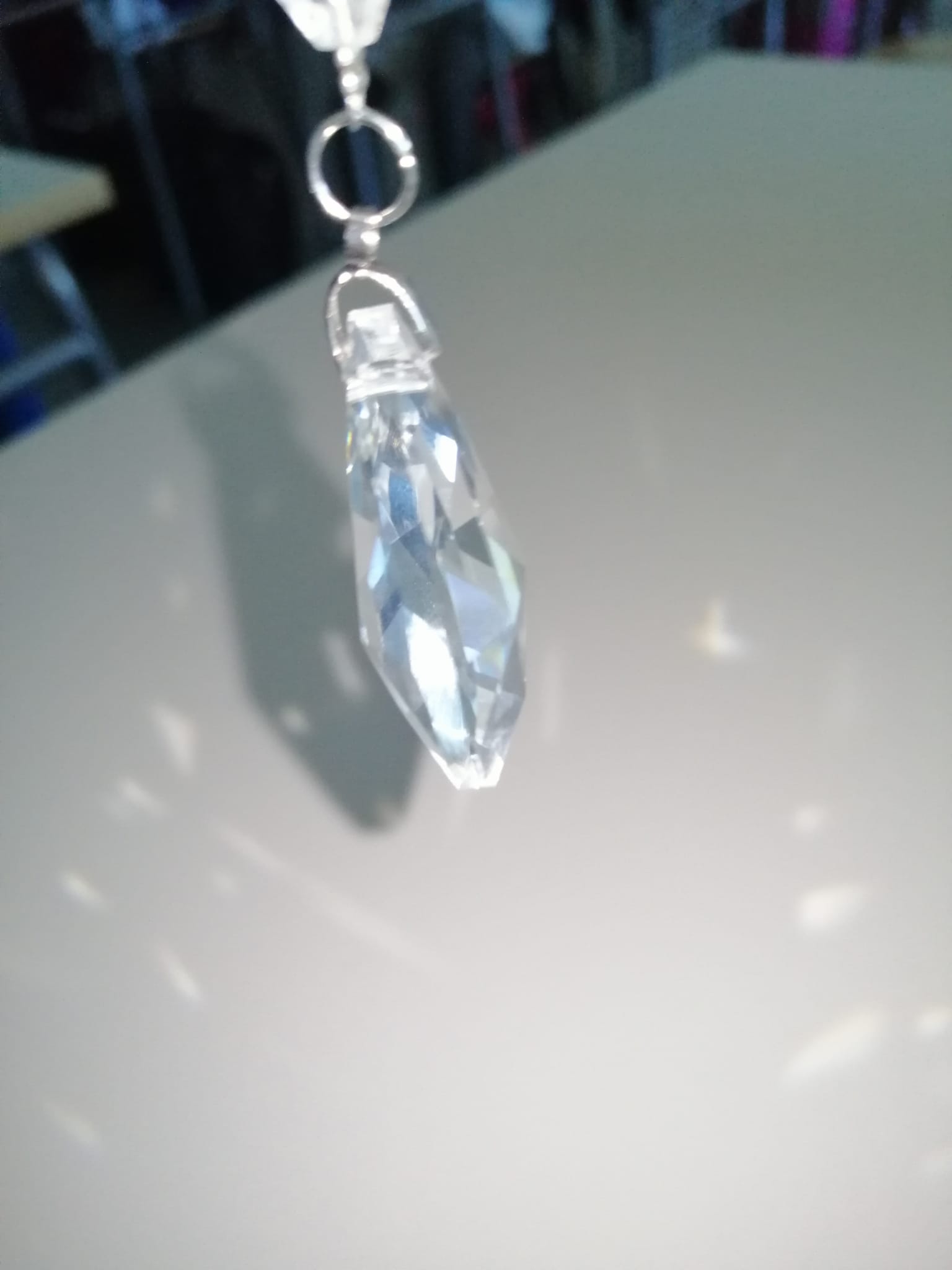 The sun is playing with the diamond
Il raggio solare colpisce il bicchiere e la matita sembra spezzata….
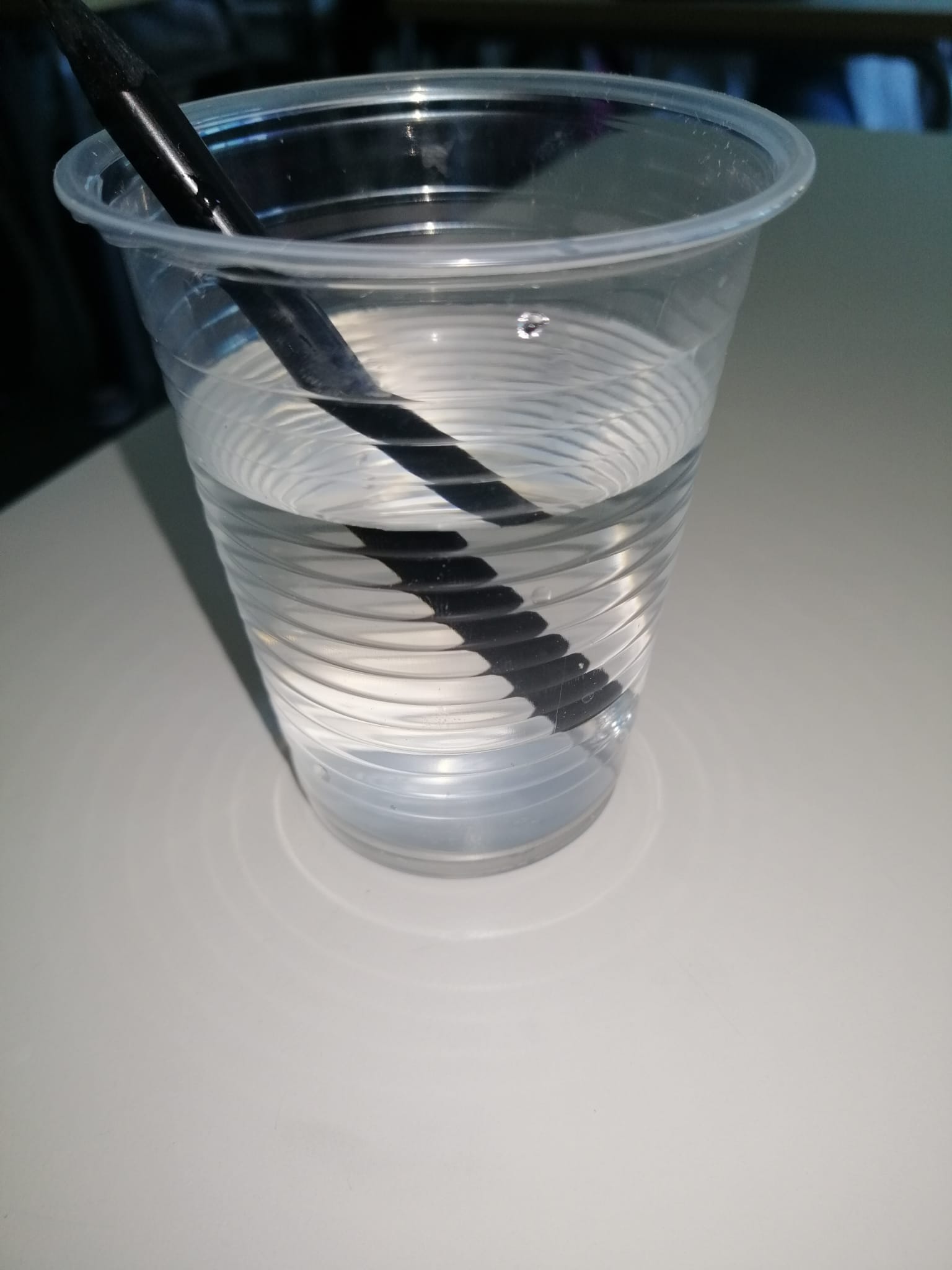 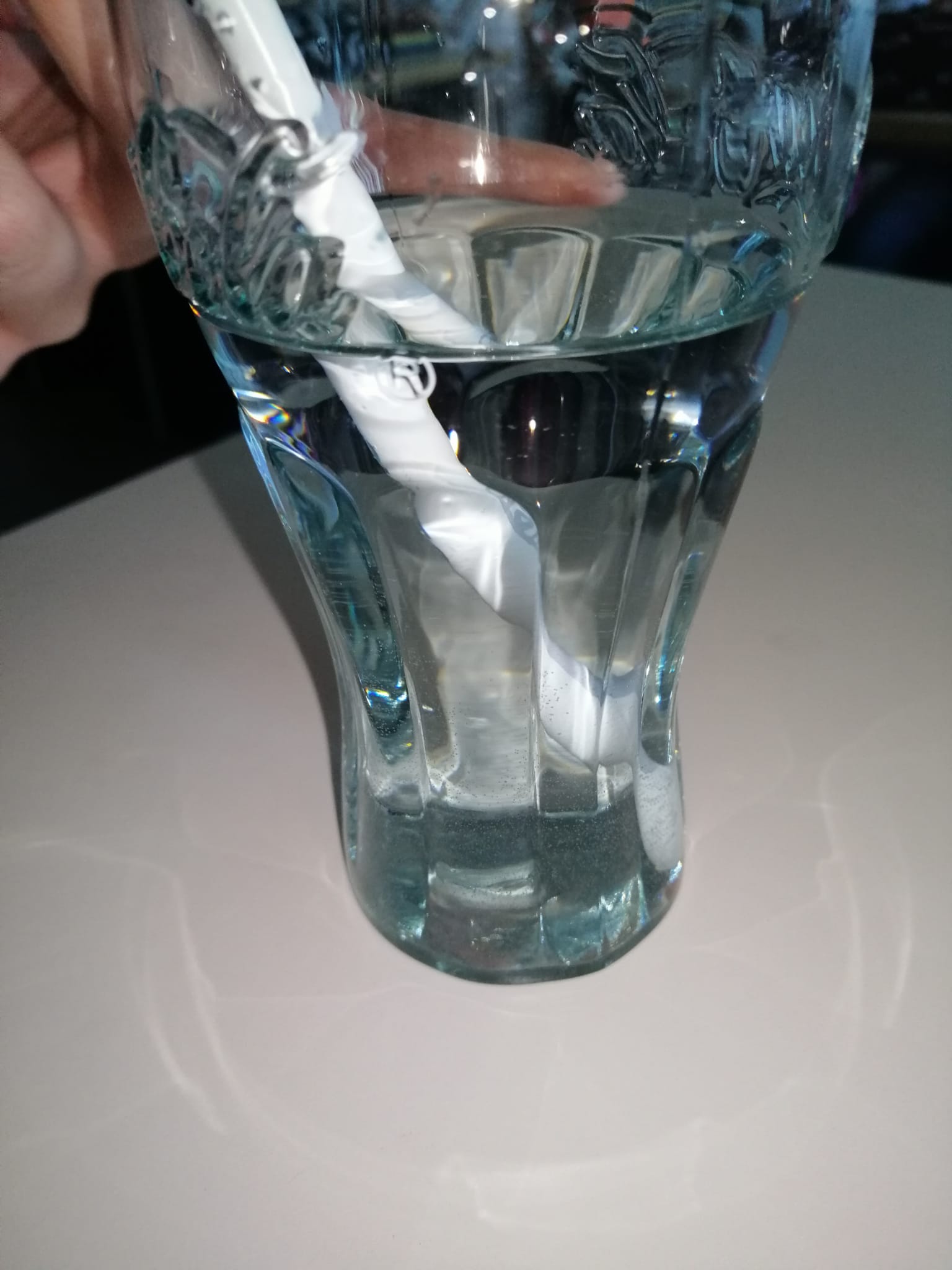 Magic glass
Newton’s disk
Newton’s disk becomes white
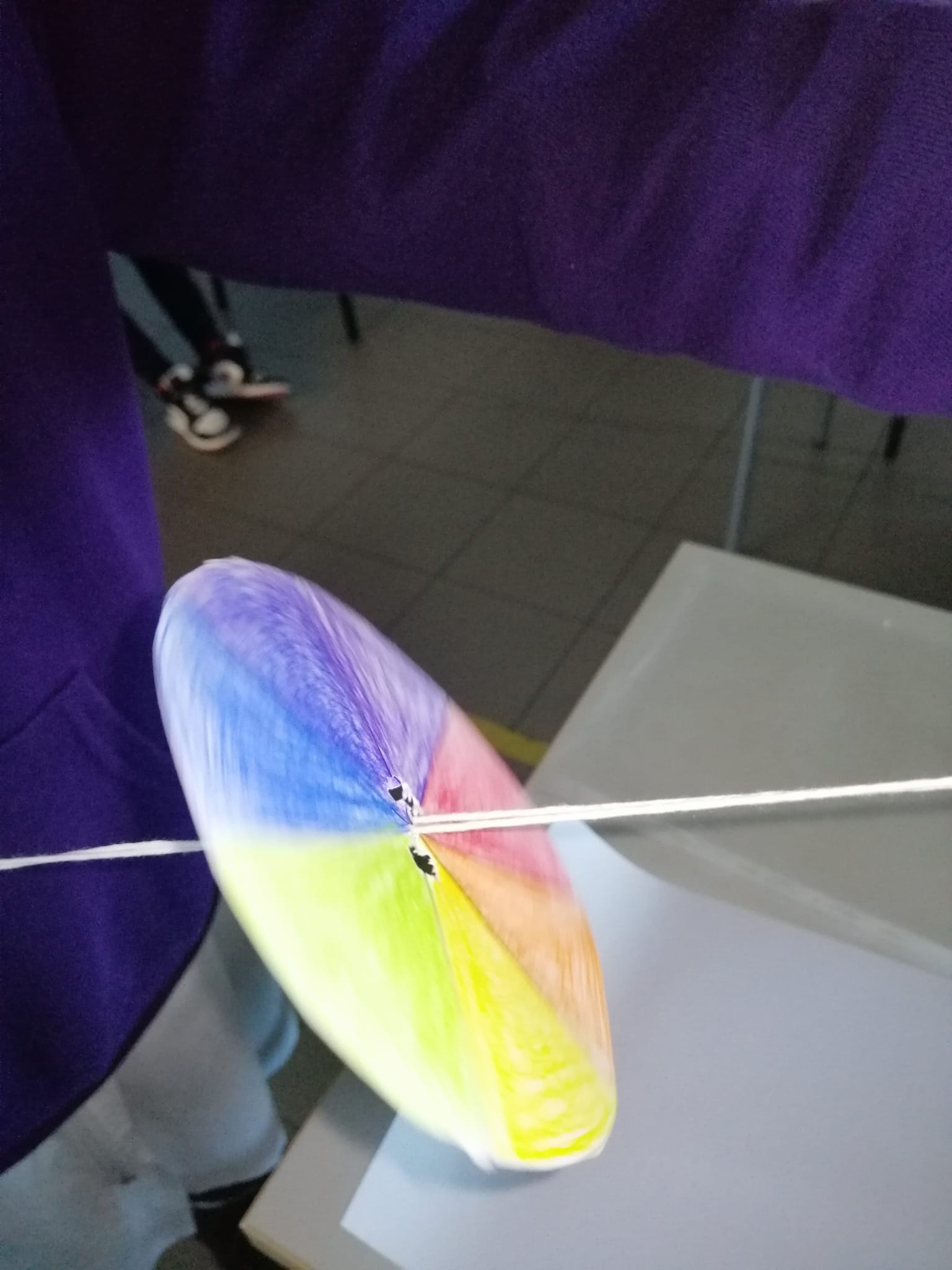 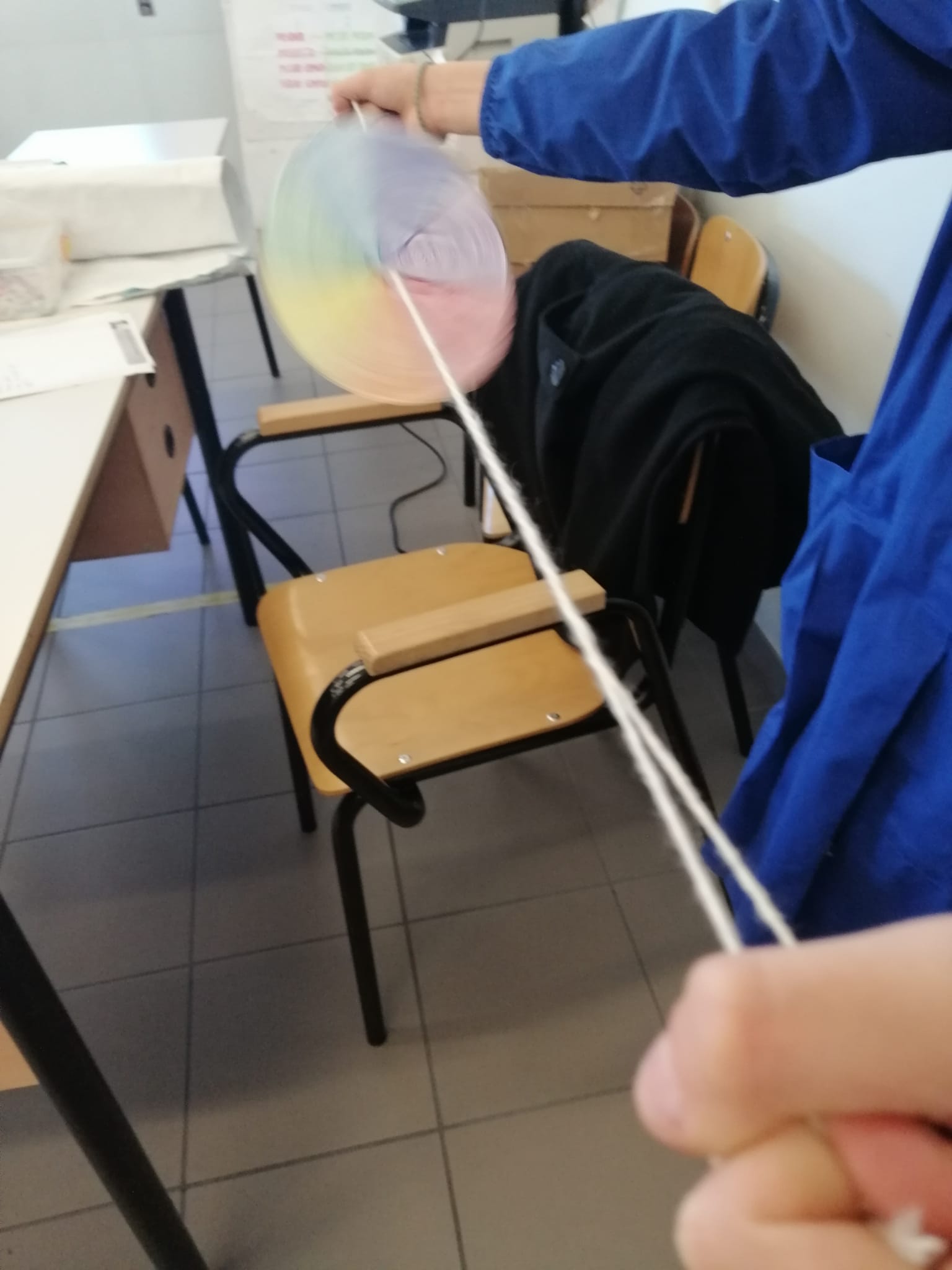 The mirror in the water…let there be light
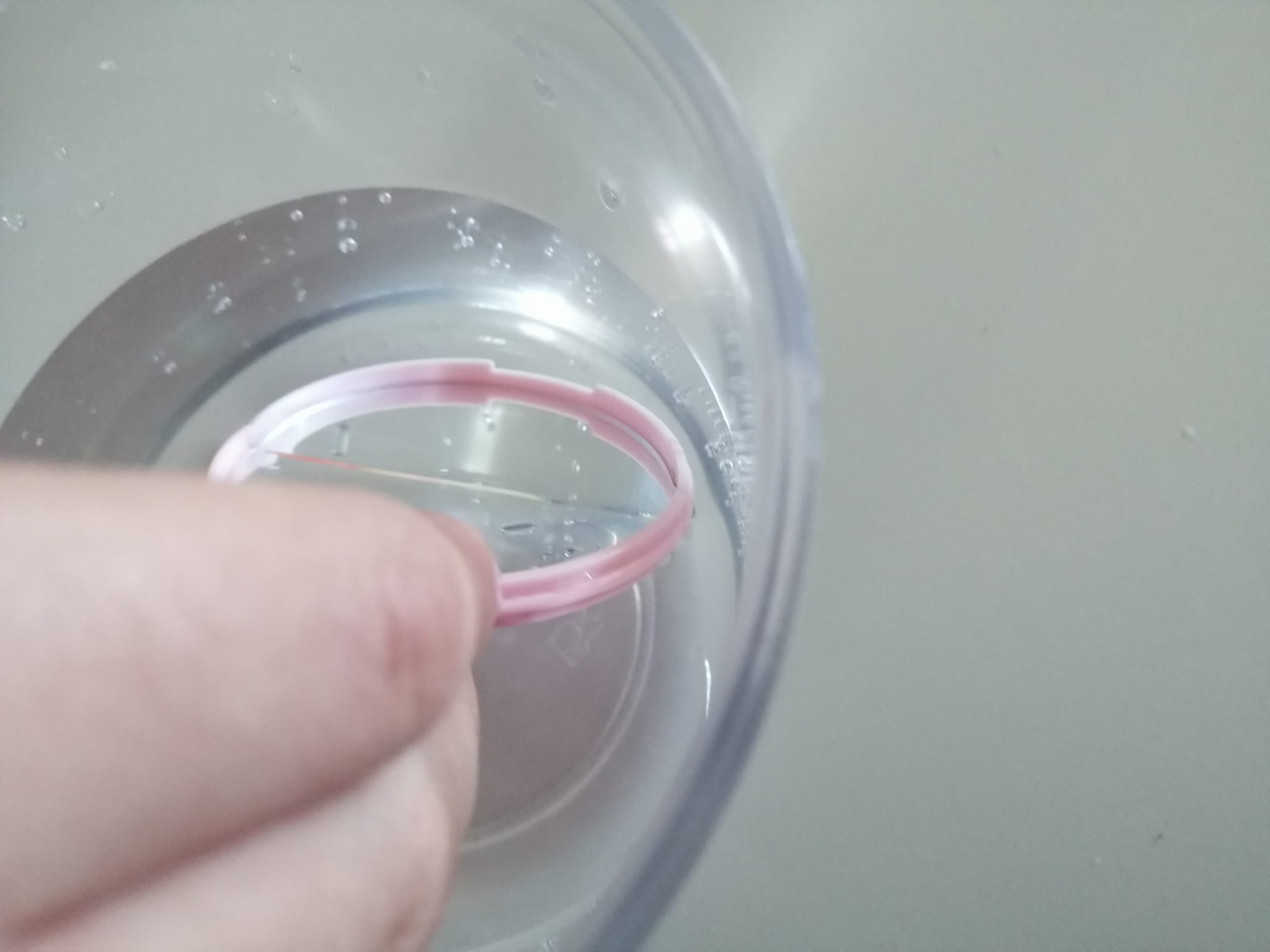 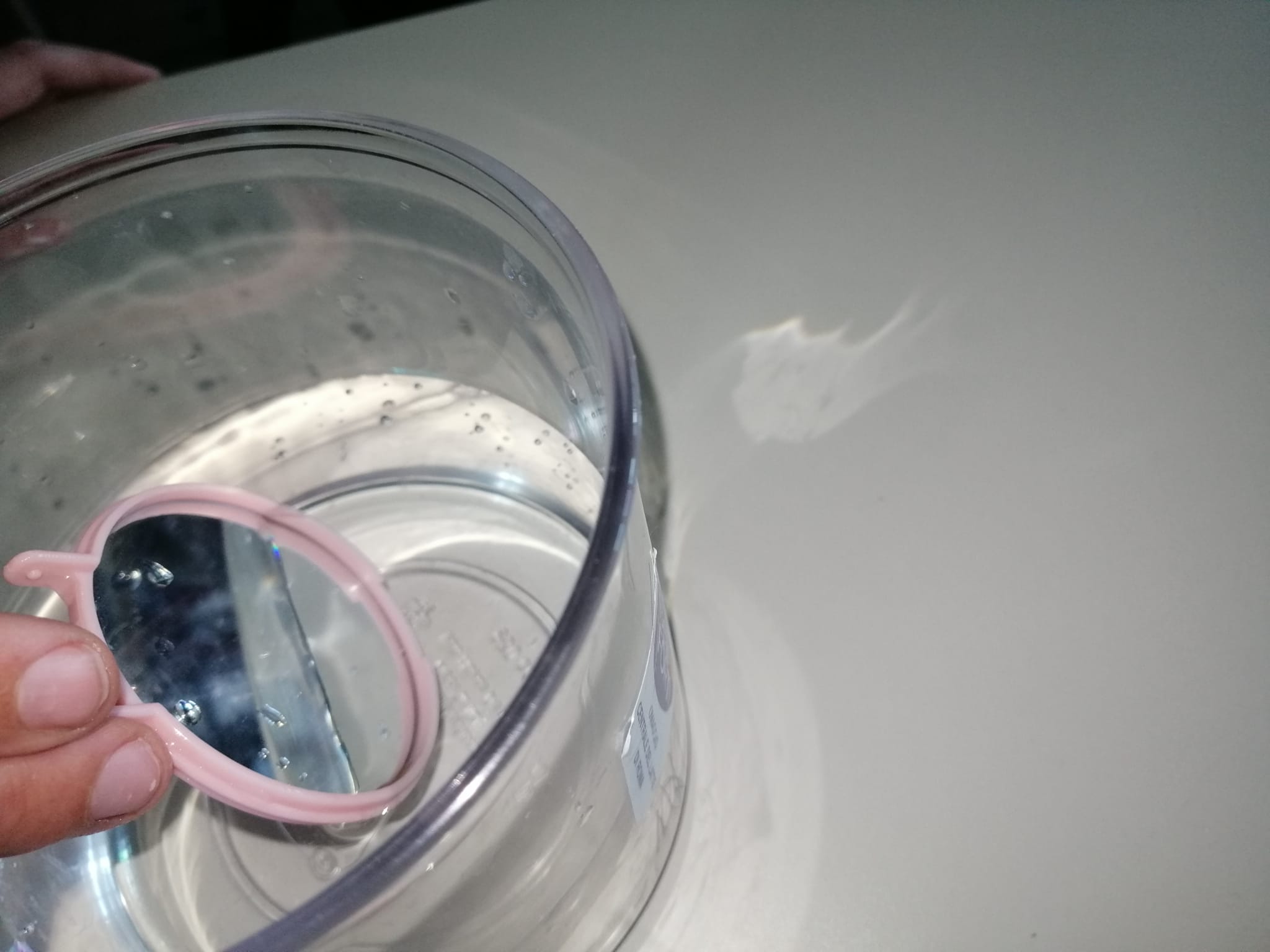 The light and smile
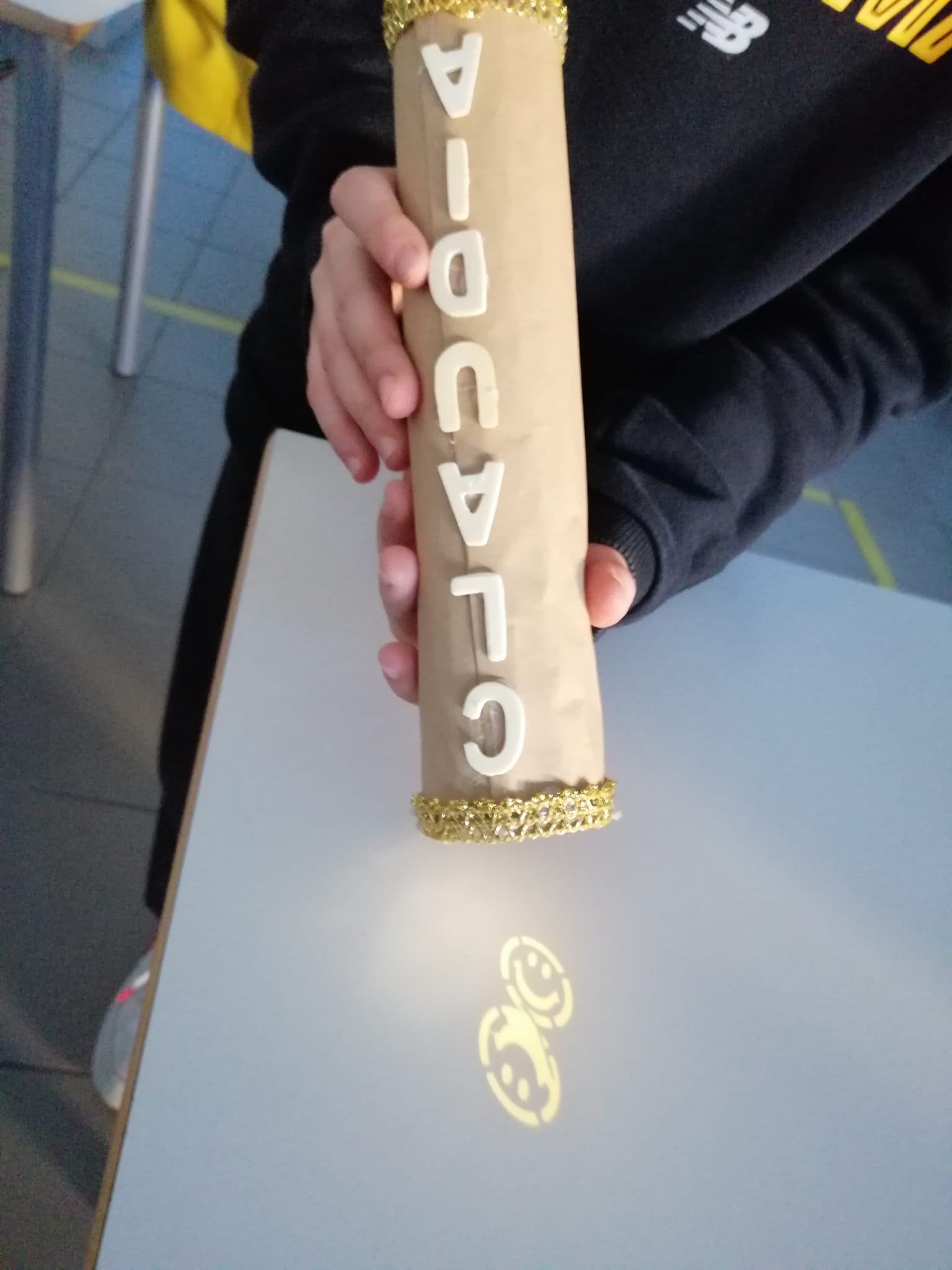 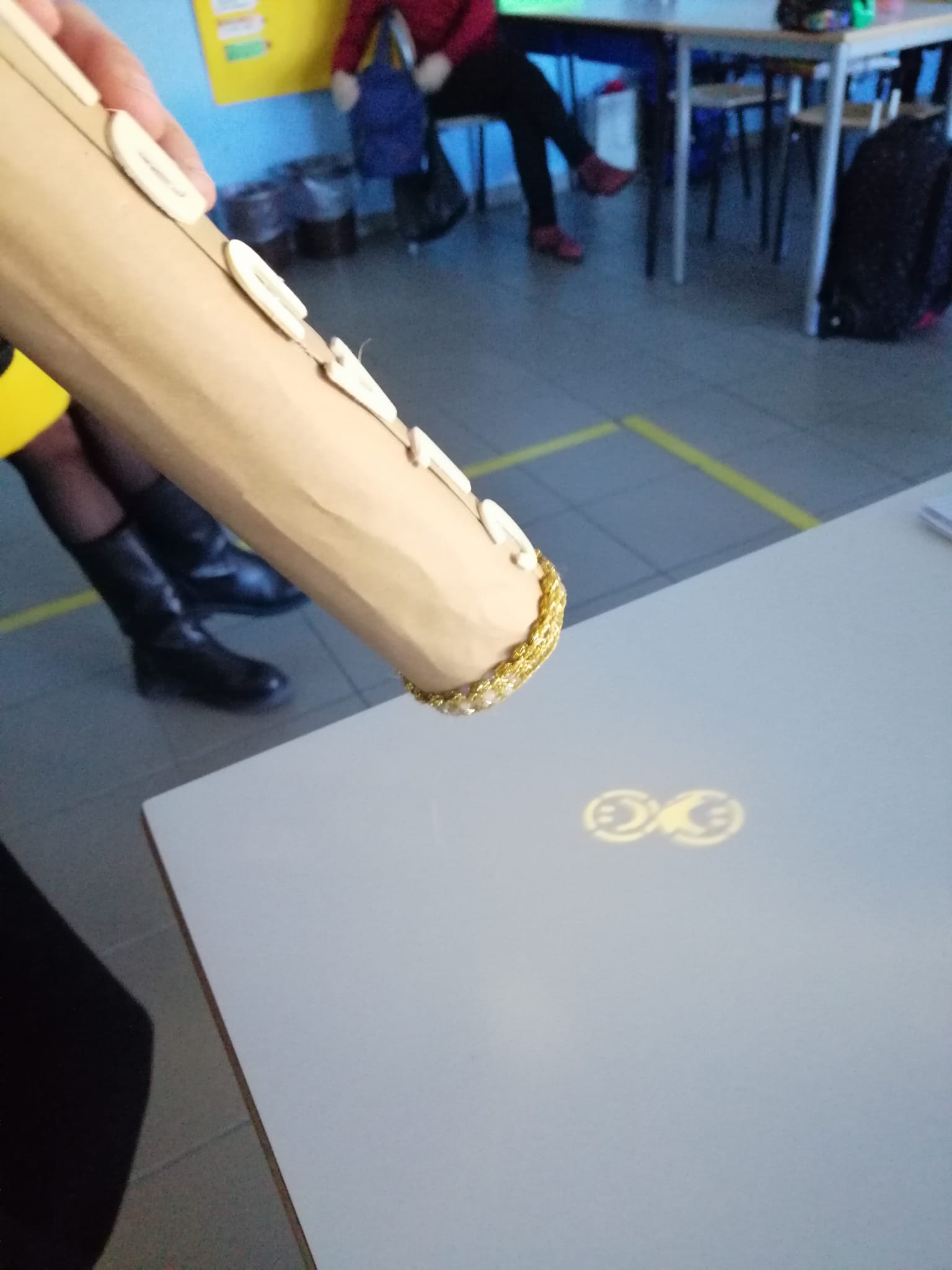 Mirror…and the sun
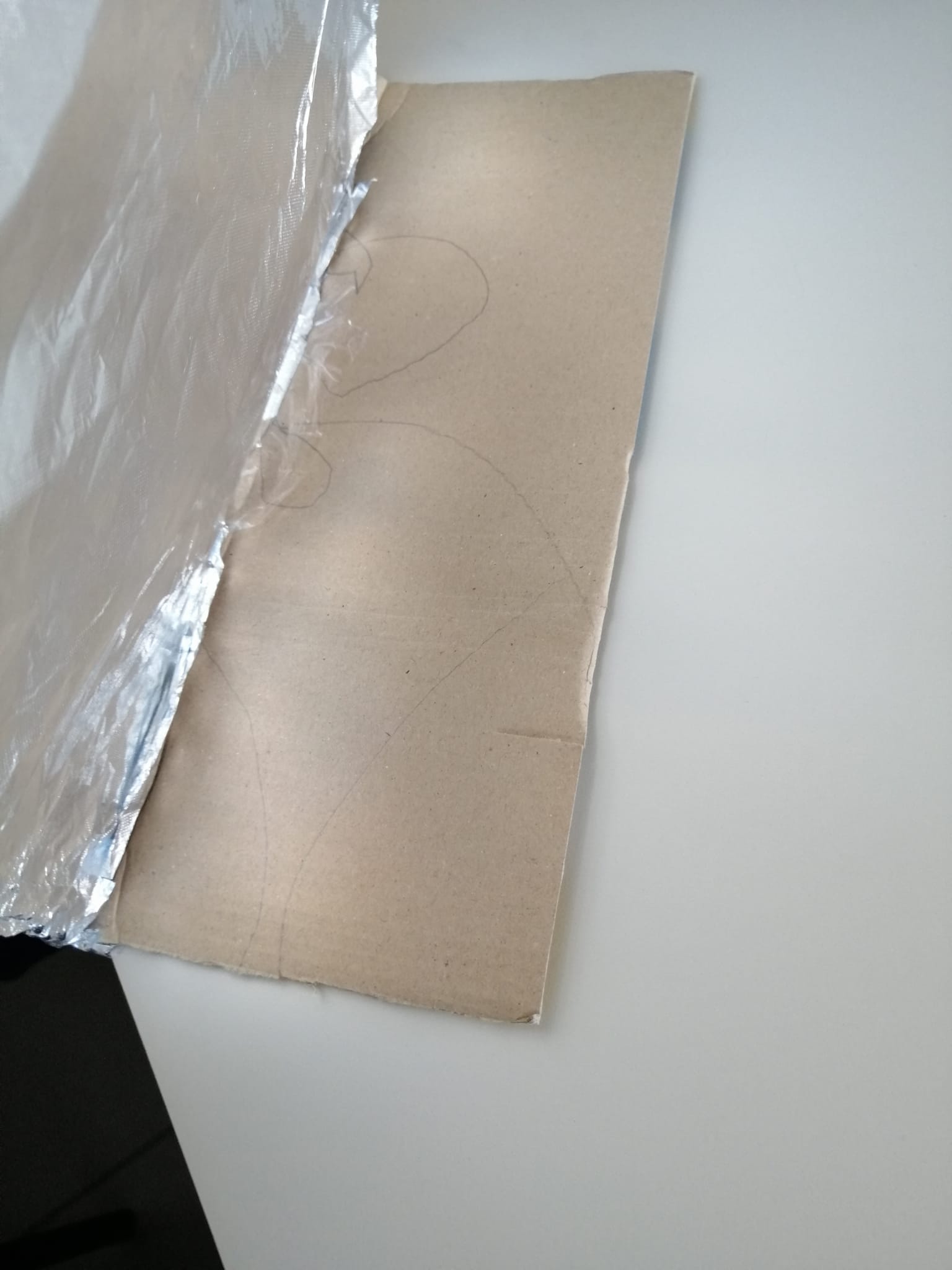